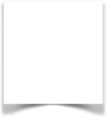 نشاط
أدوات
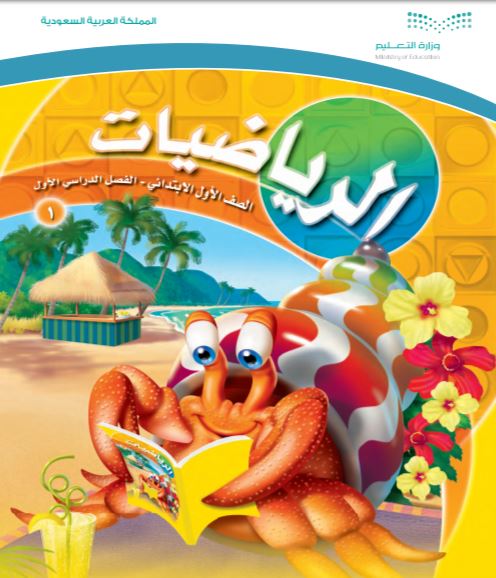 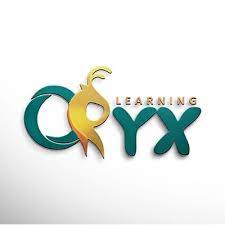 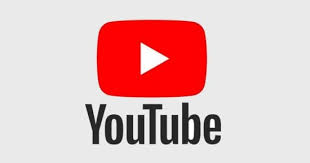 الفصل الحادي عشر
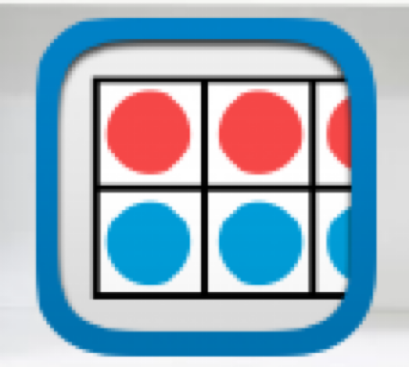 أنماط الأعداد
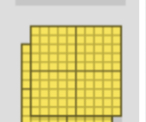 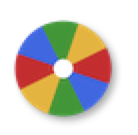 (١١-٤) العد القفزي : اثنينات ،خمسات ، عشرات
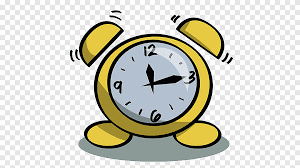 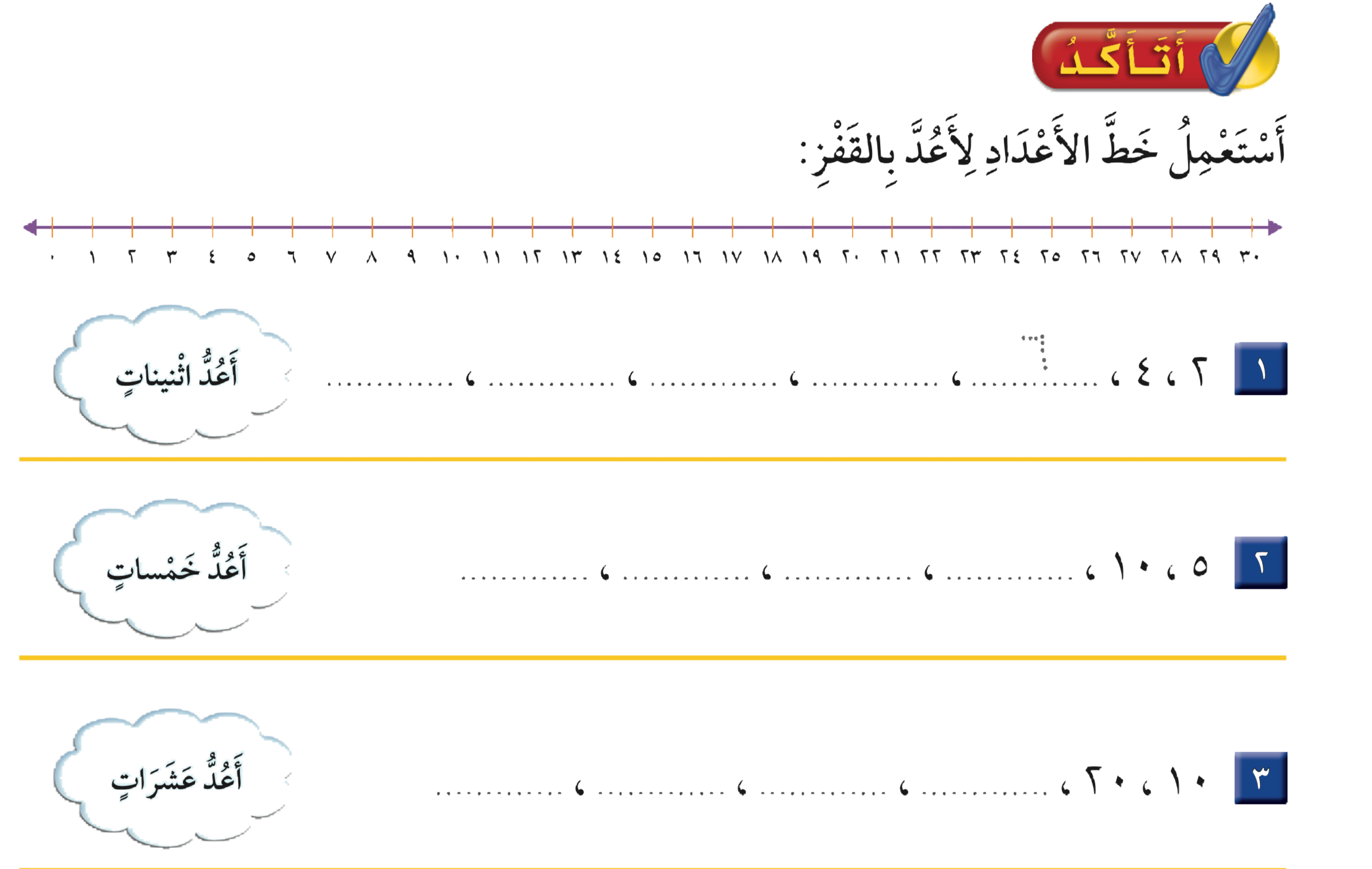 ١٤
١٢
١٠
٨
٦
٣٠
٢٥
٢٠
١٥
٥٠
٣٠
٦٠
٤٠
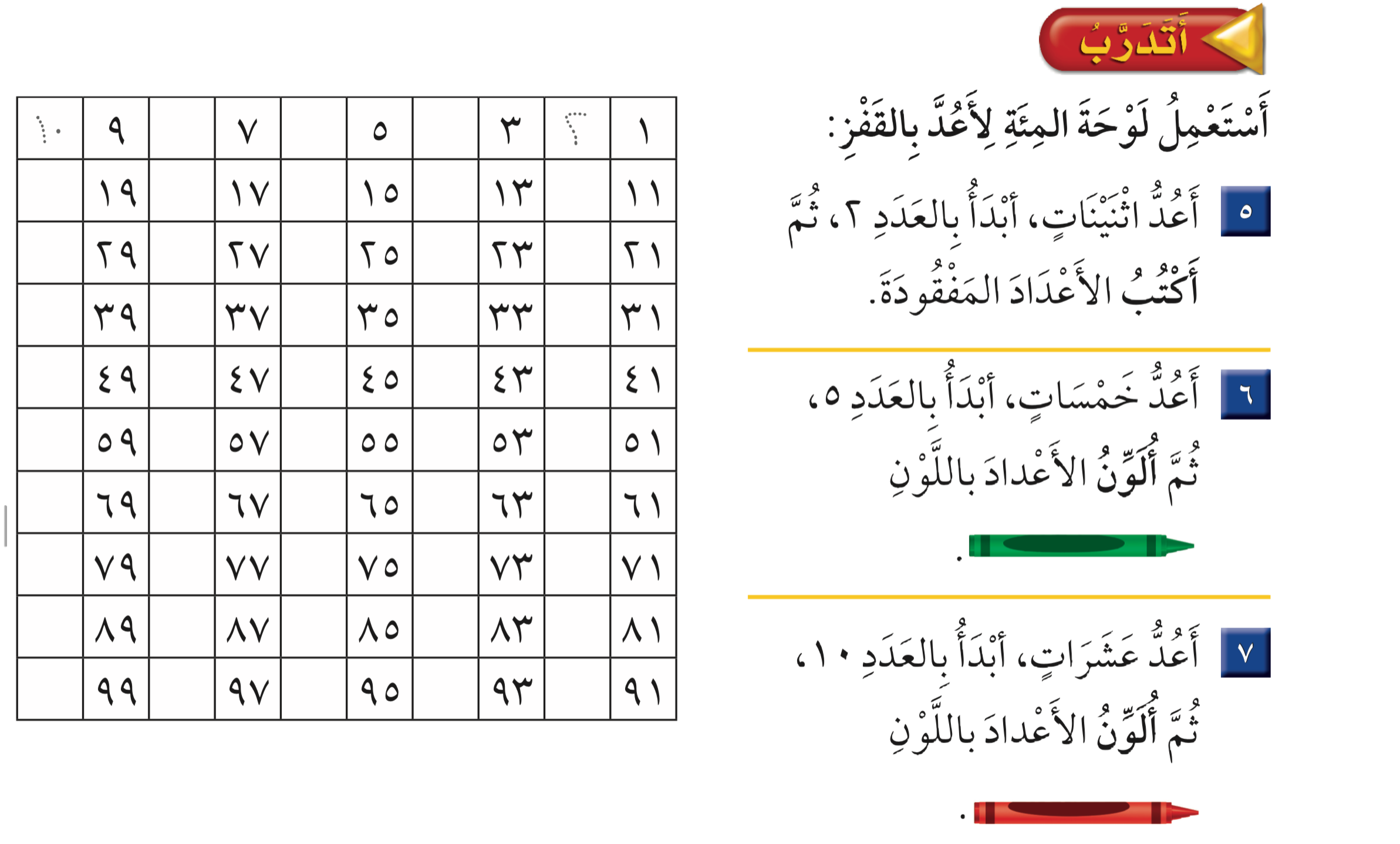 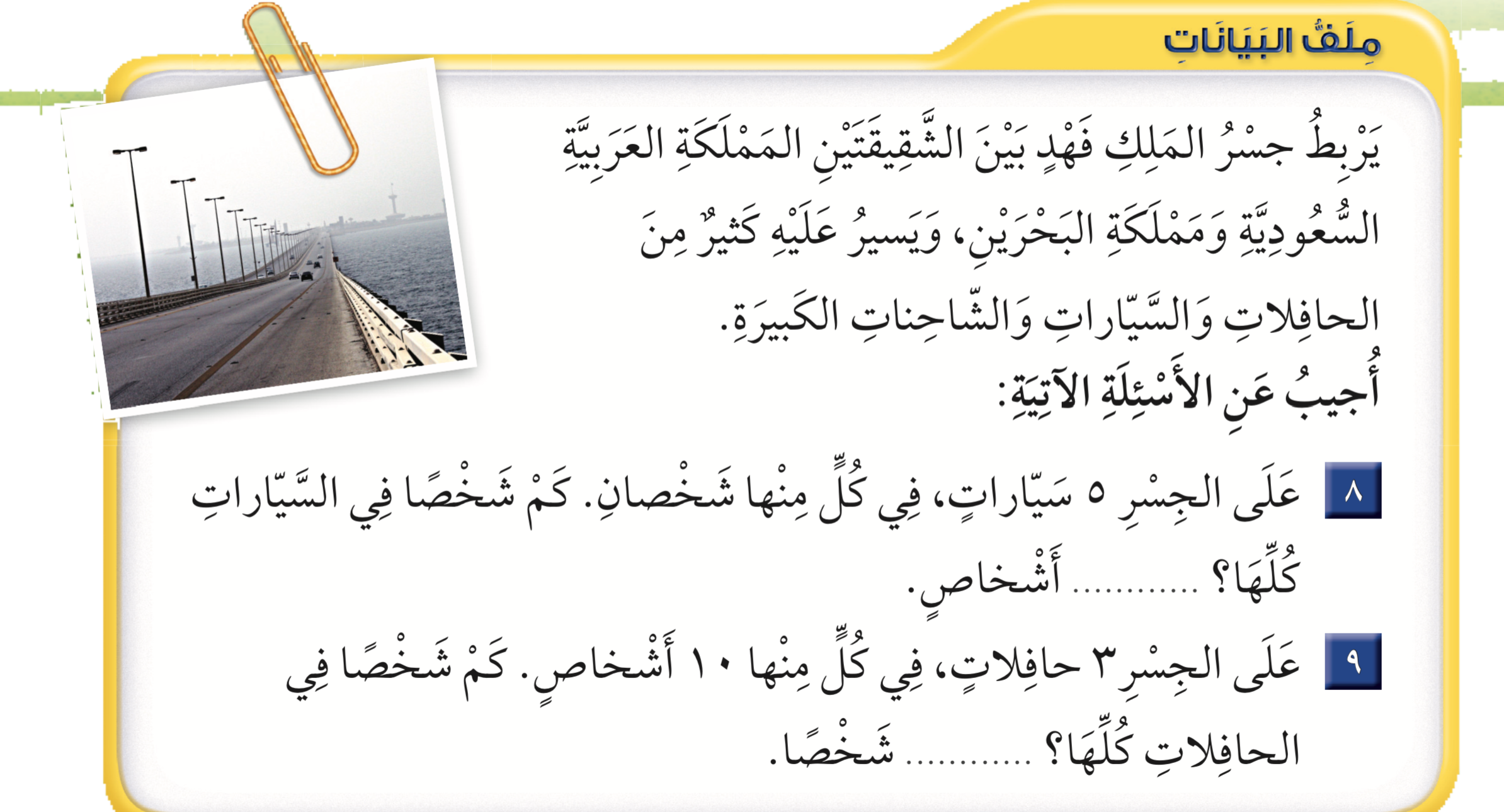 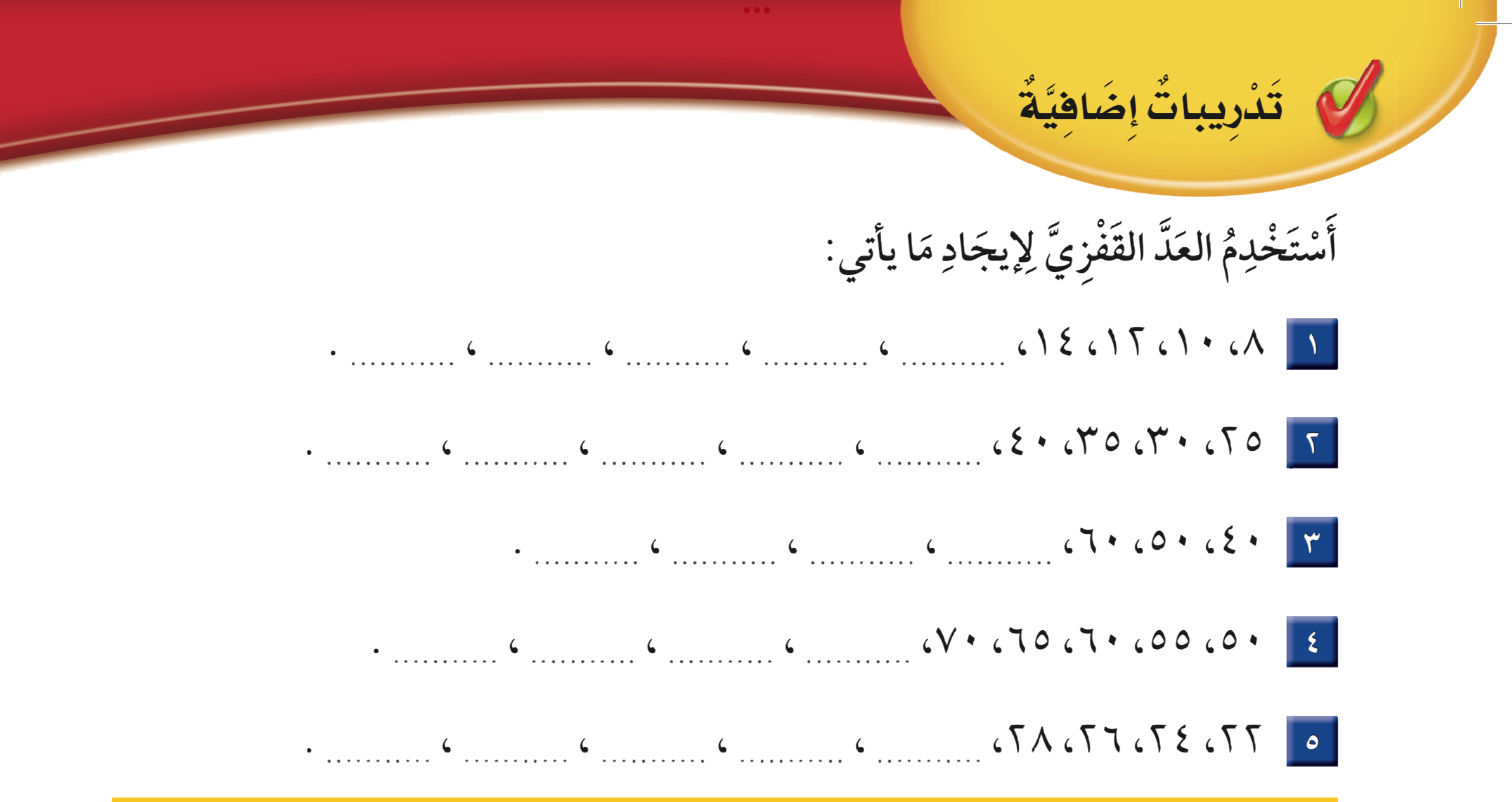 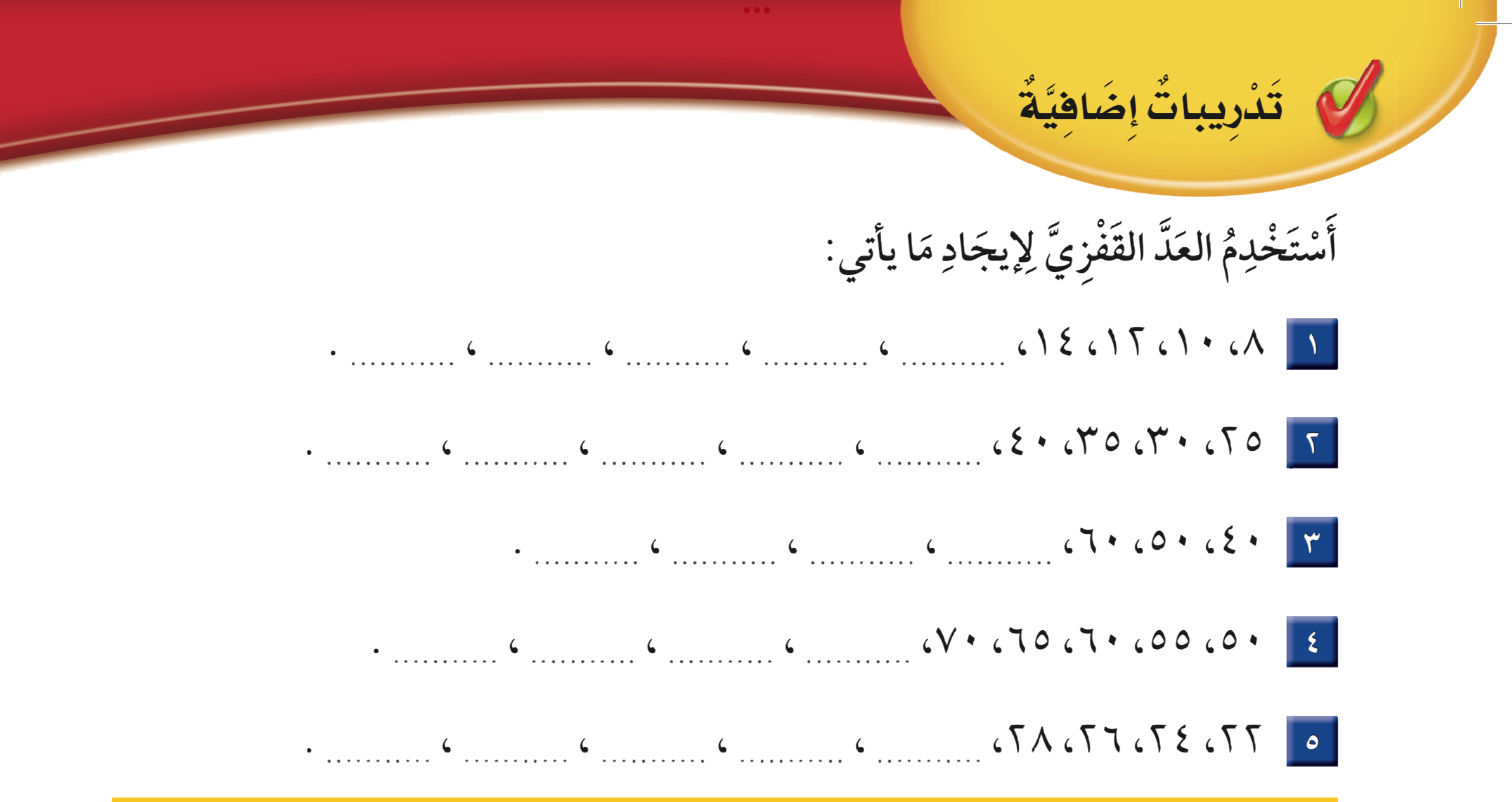 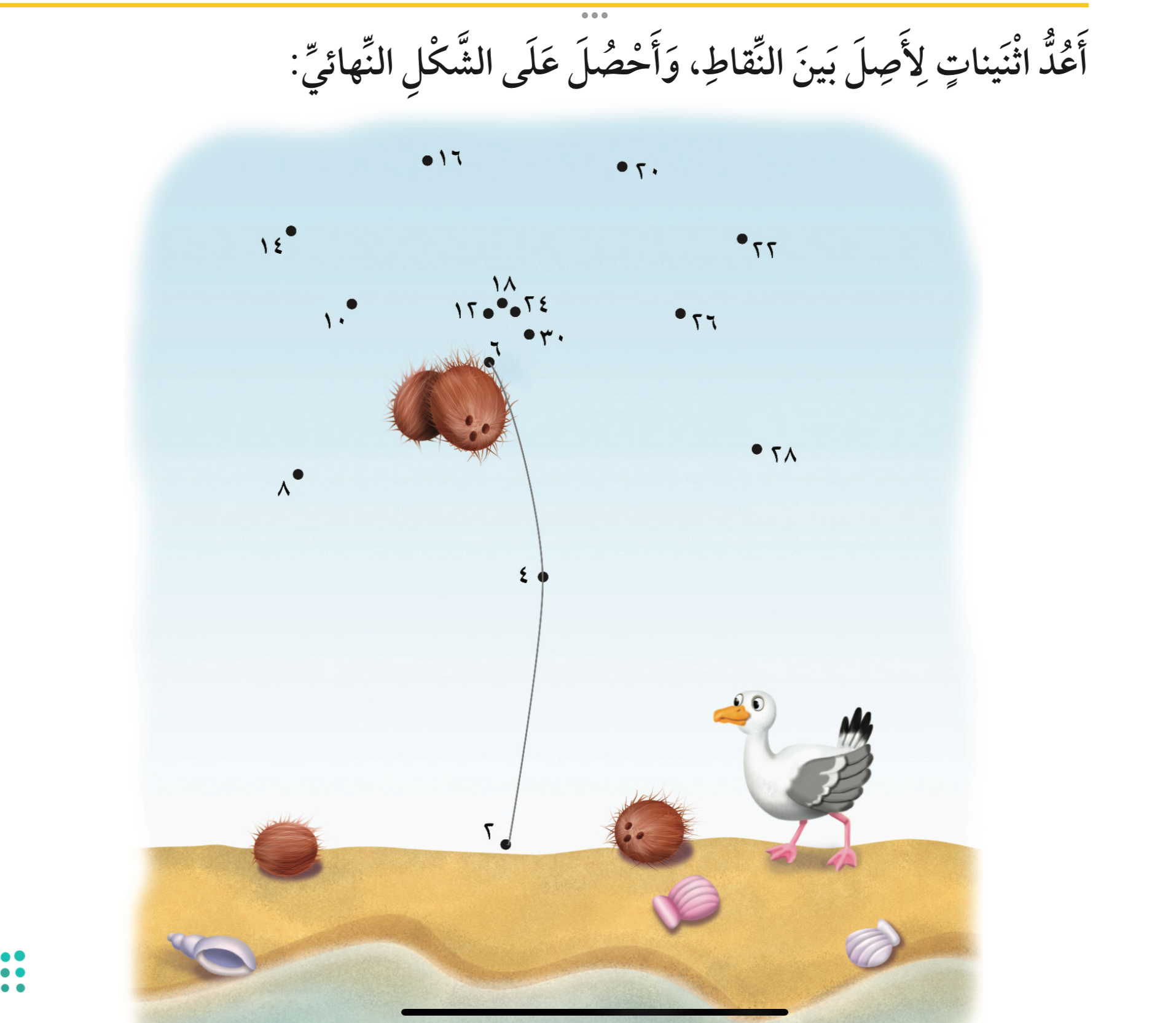 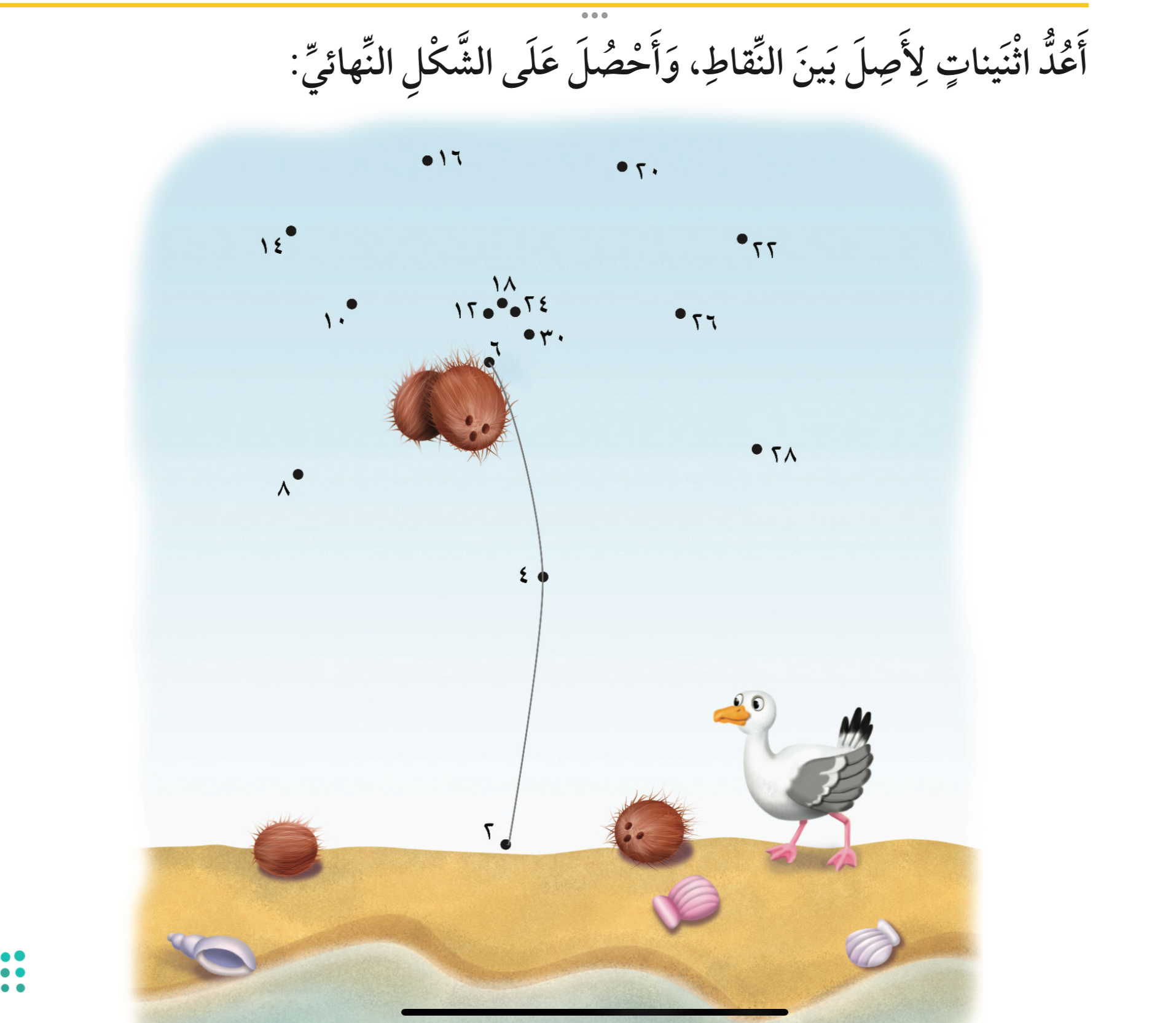